Раскрась скорее снеговика!
Точность в счёте тебе поможет сделать это быстро.
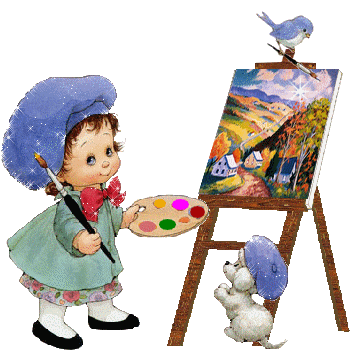 Старт
Выход
Автор работы: Симакова Ирина Вячеславовна
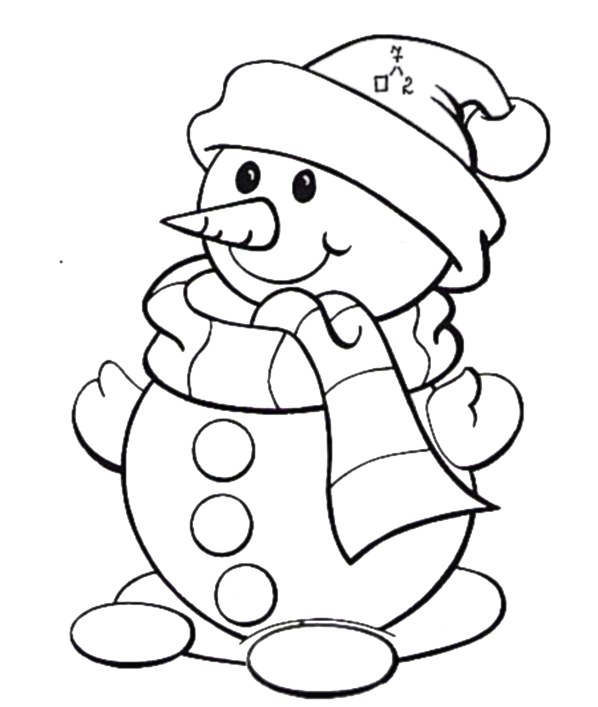 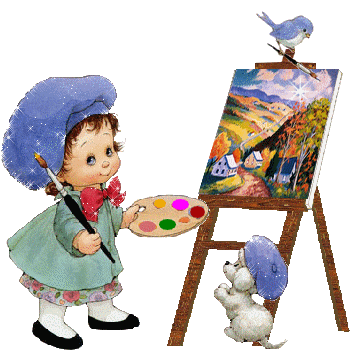 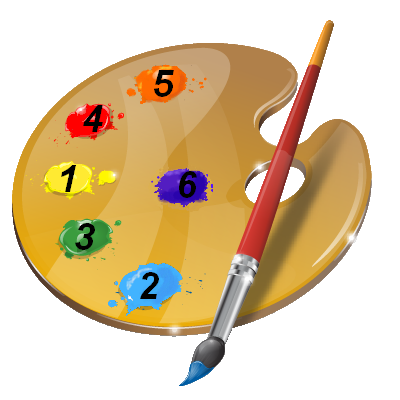 Выход
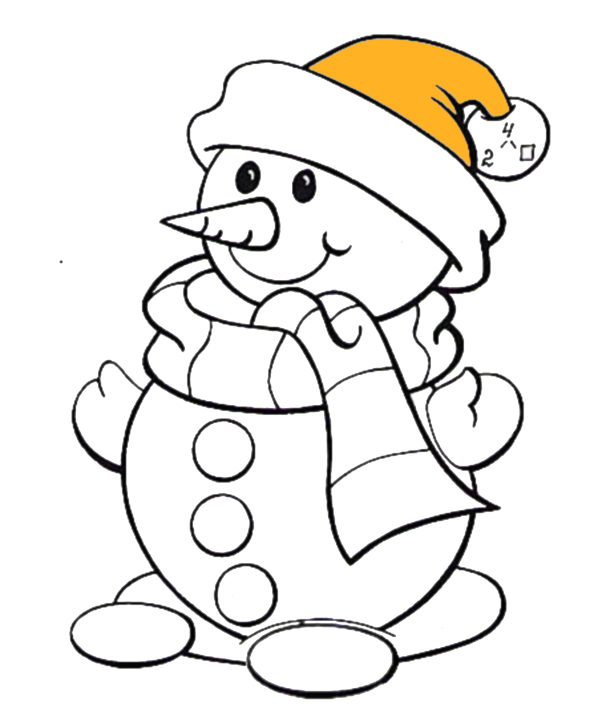 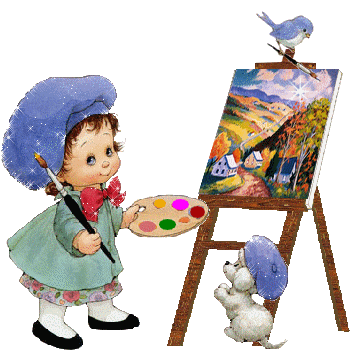 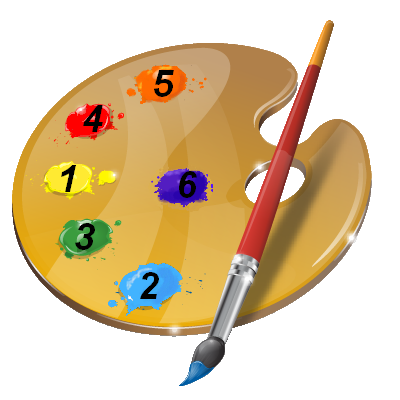 Выход
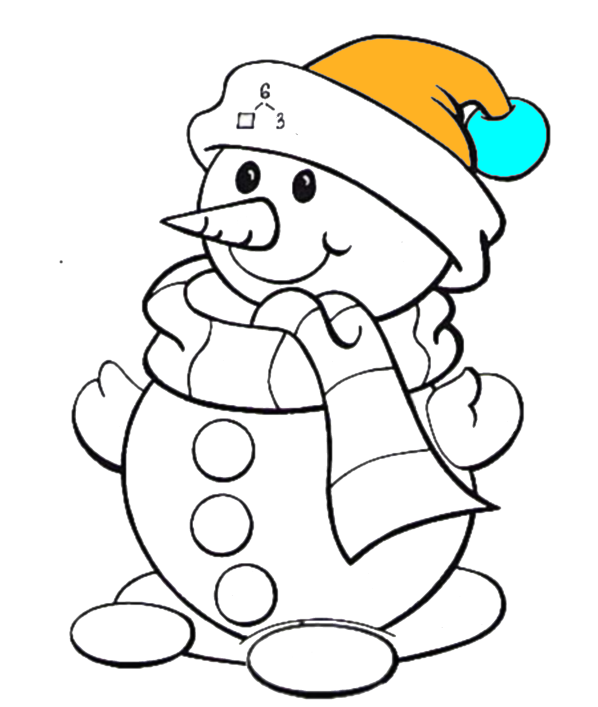 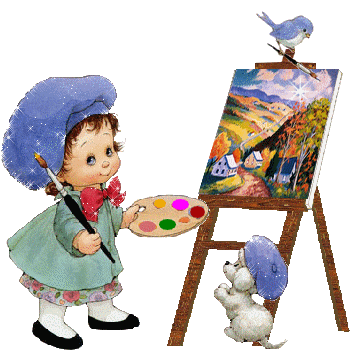 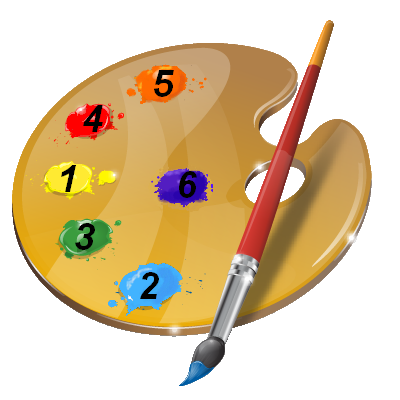 Выход
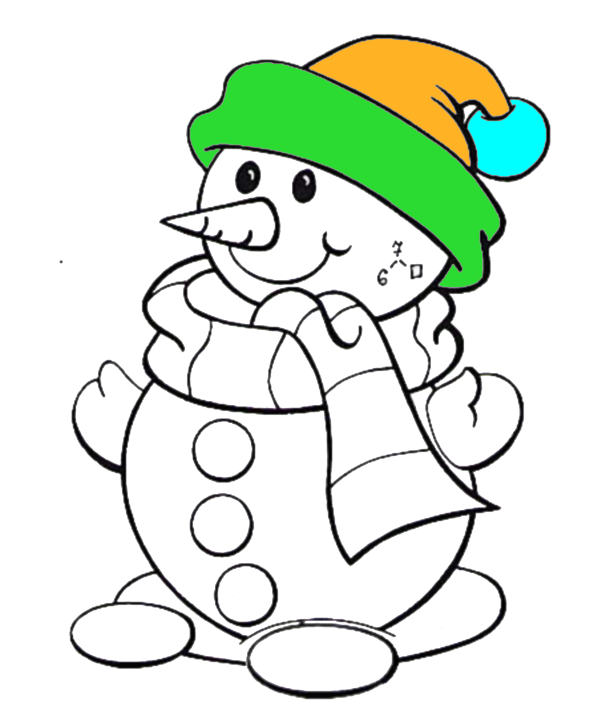 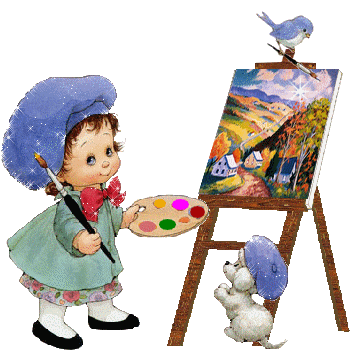 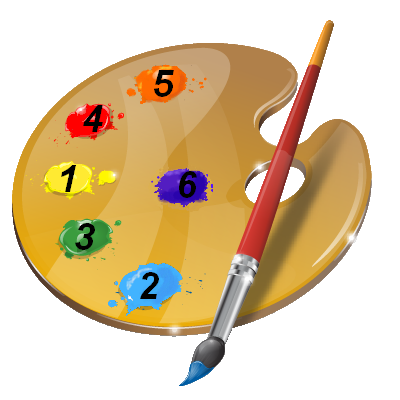 Выход
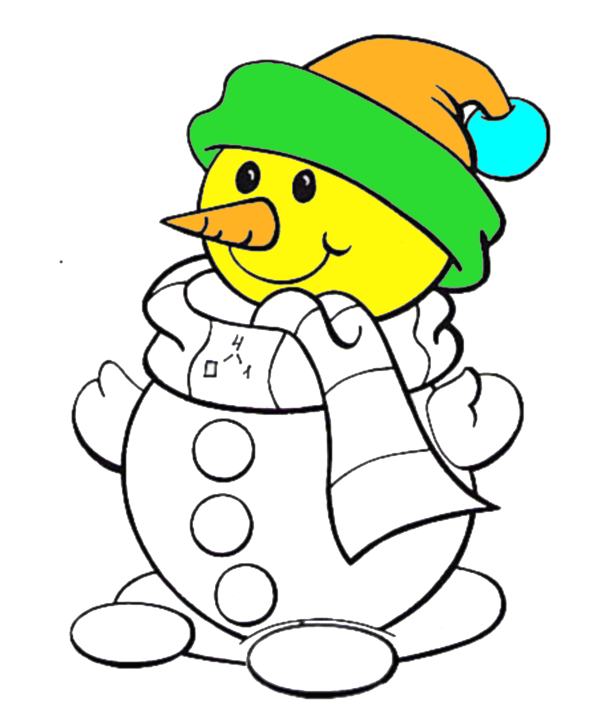 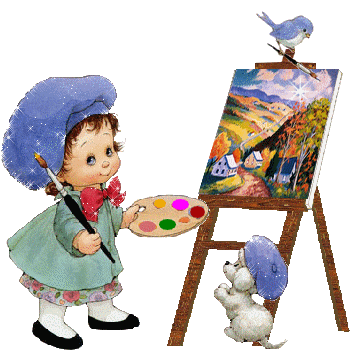 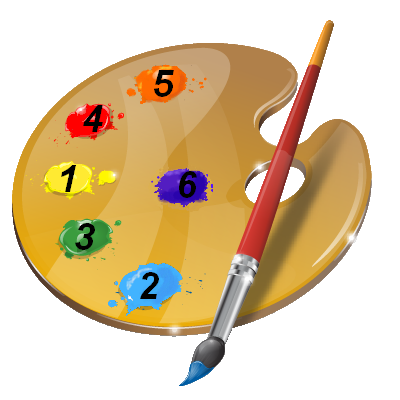 Выход
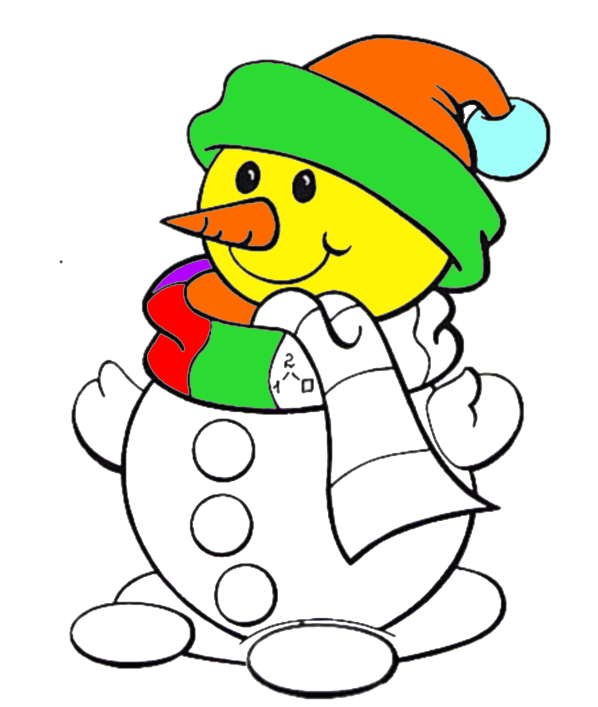 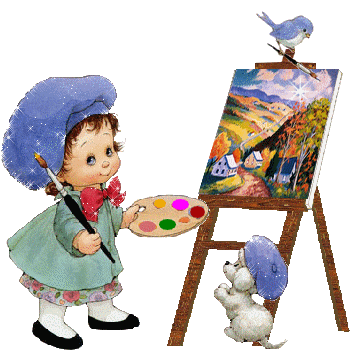 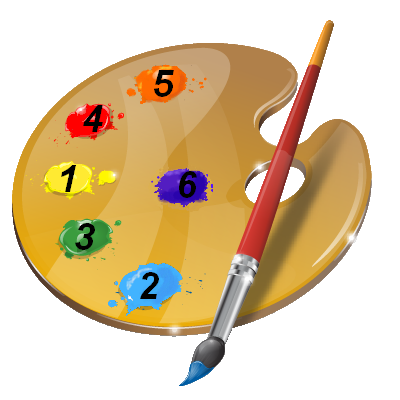 Выход
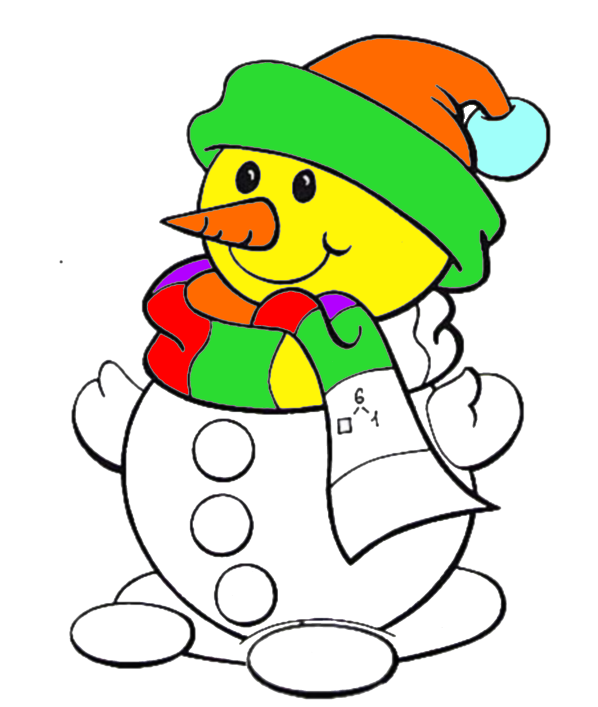 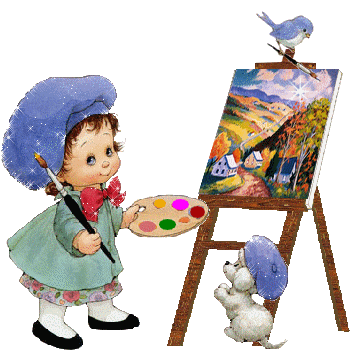 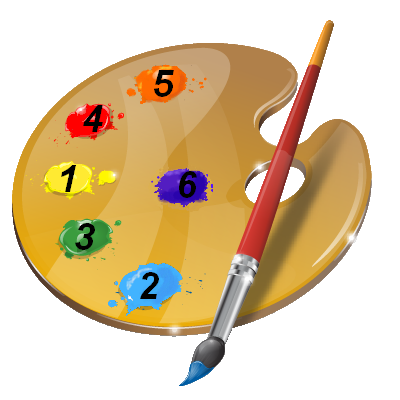 Выход
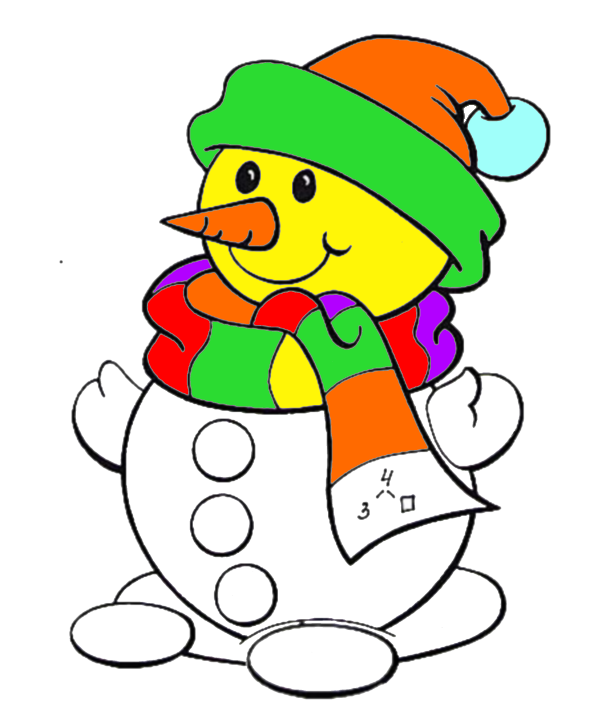 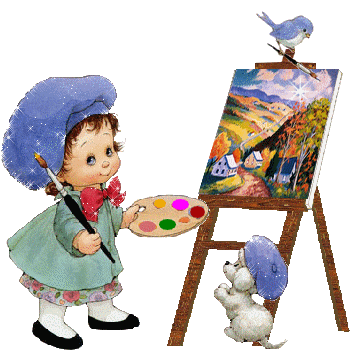 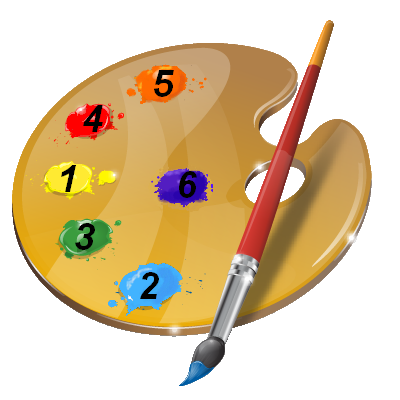 Выход
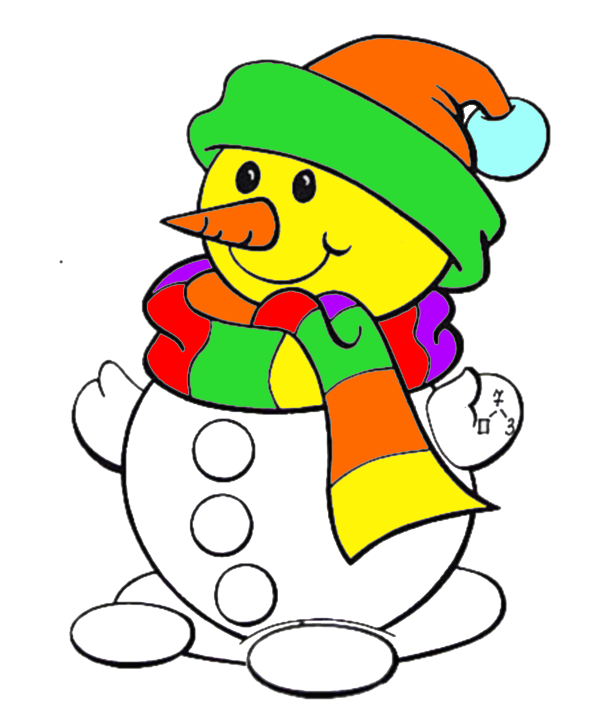 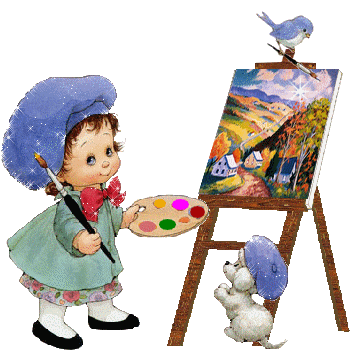 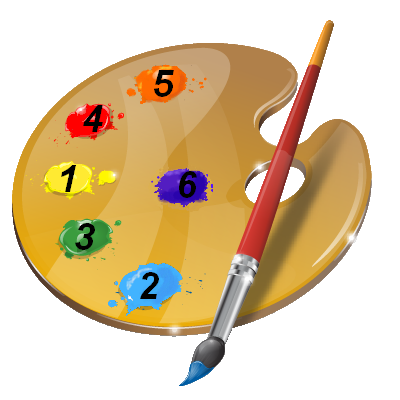 Выход
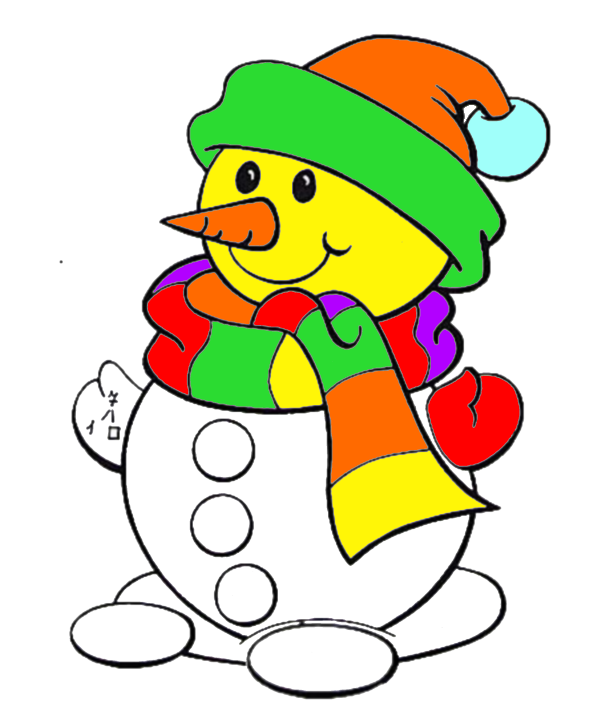 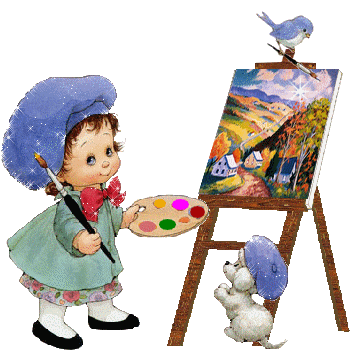 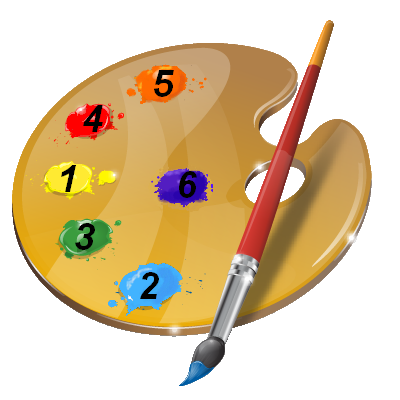 Выход
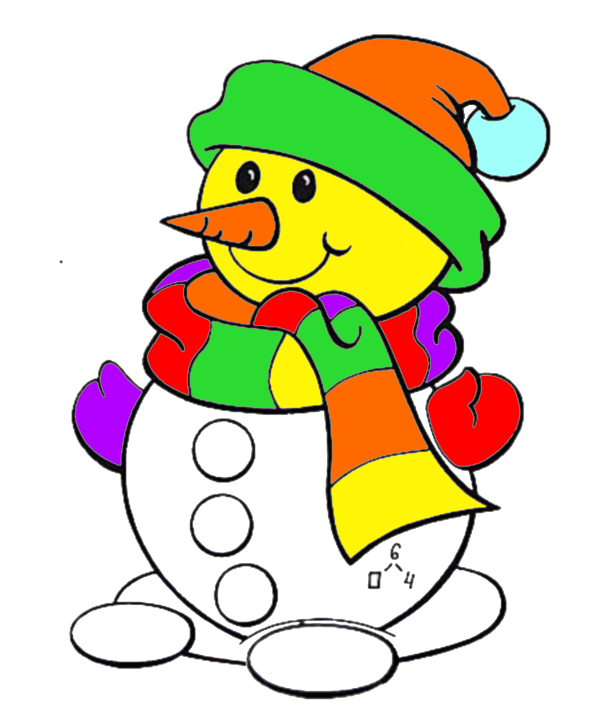 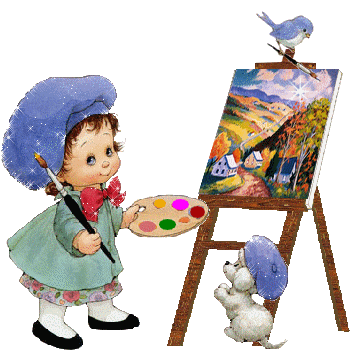 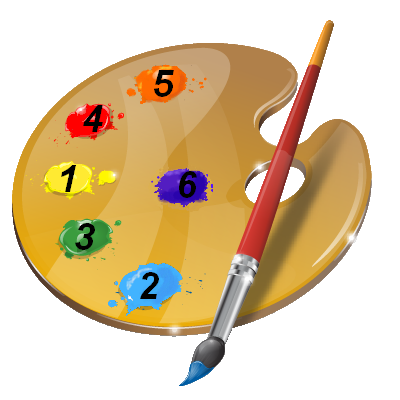 Выход
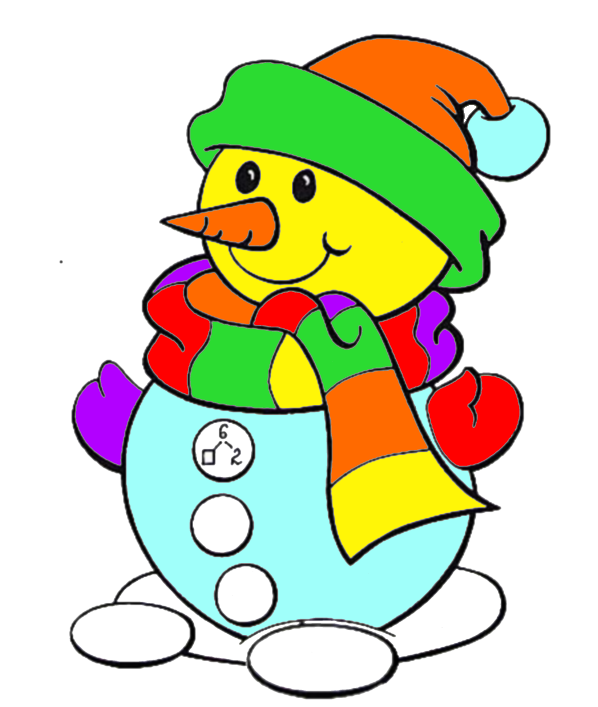 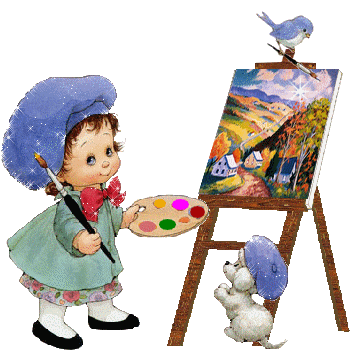 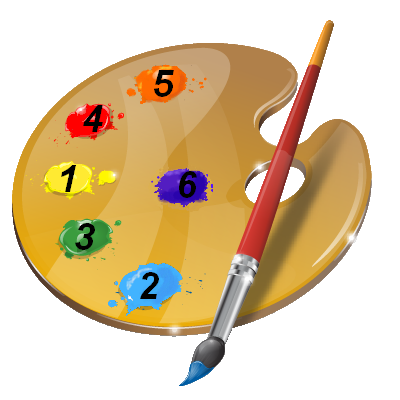 Выход
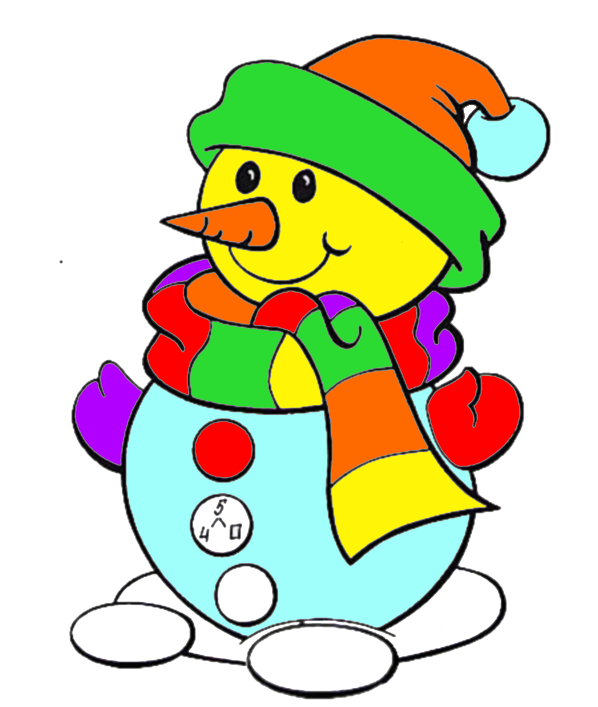 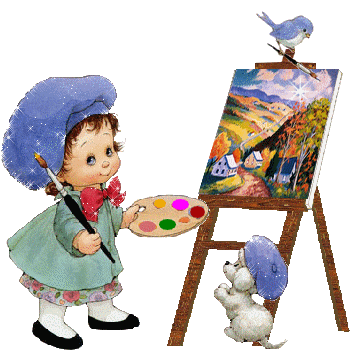 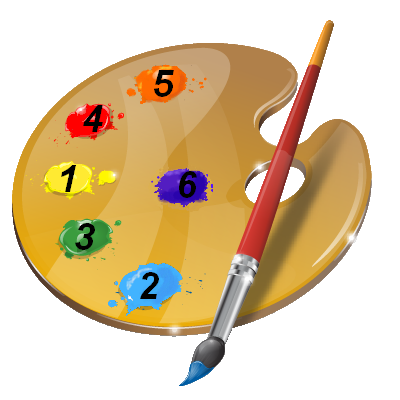 Выход
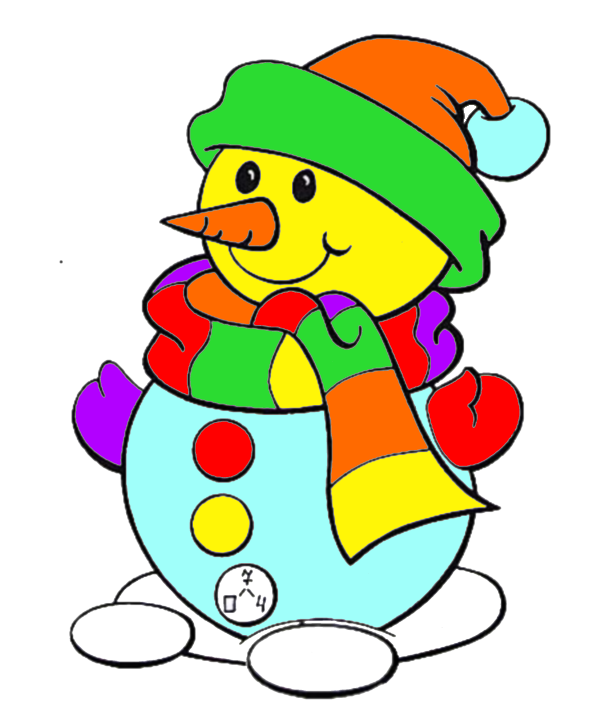 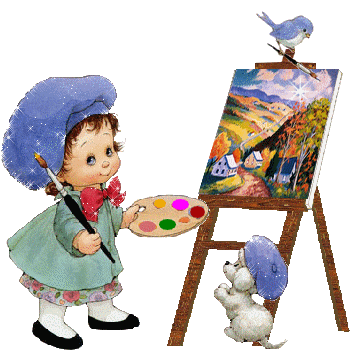 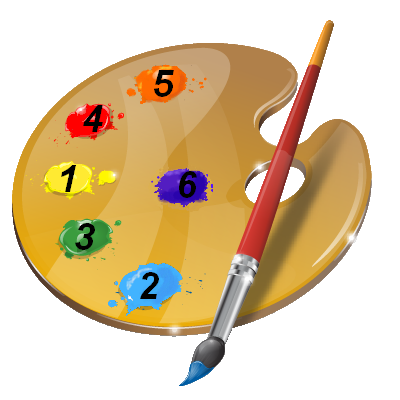 Выход
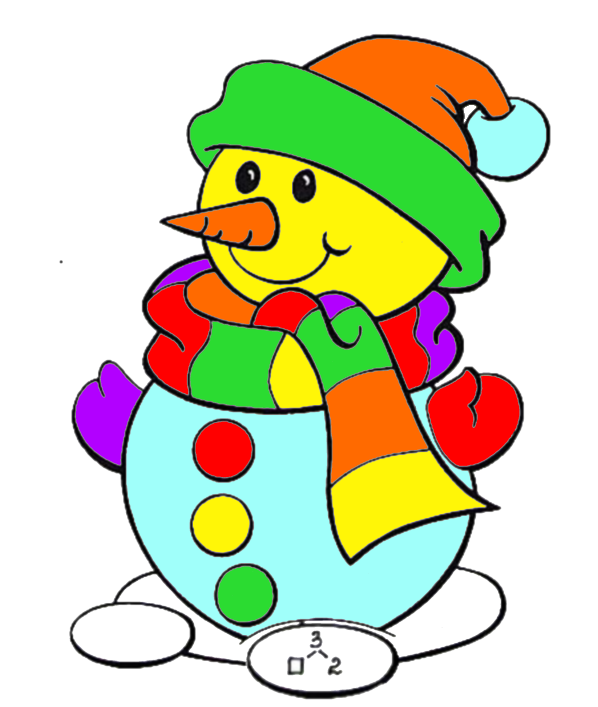 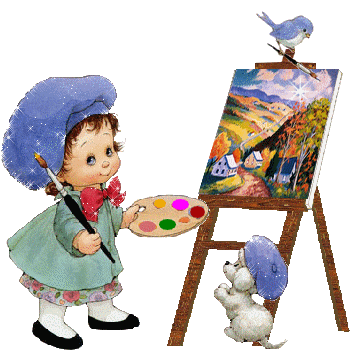 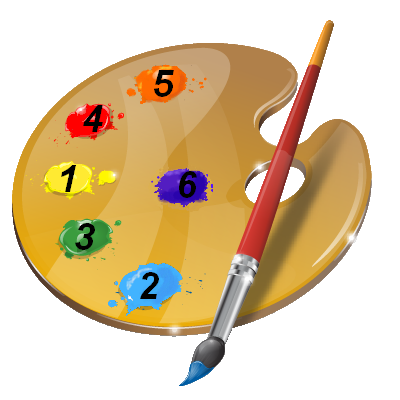 Выход
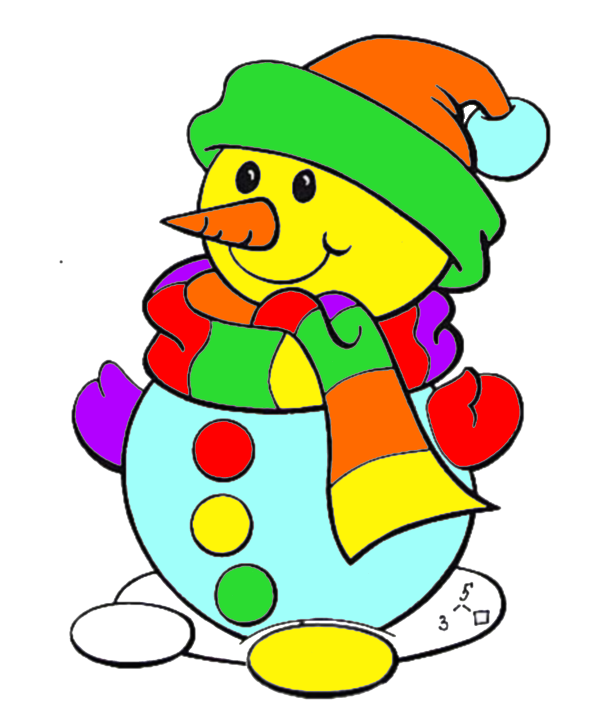 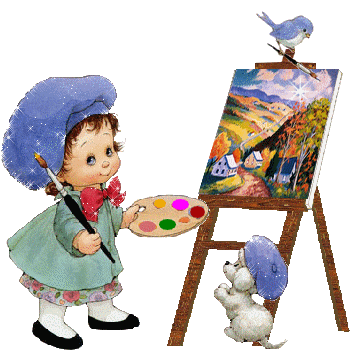 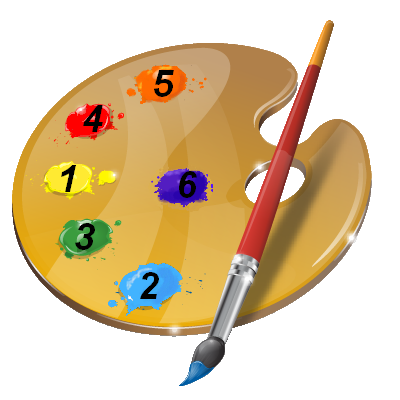 Выход
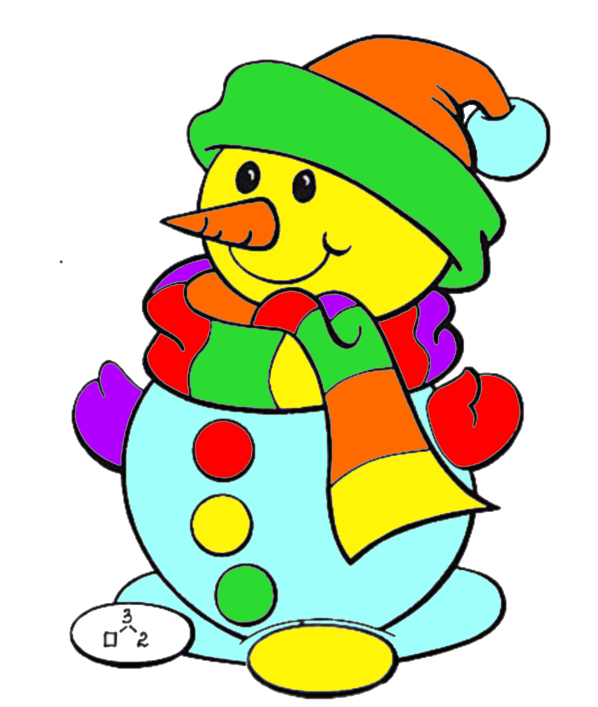 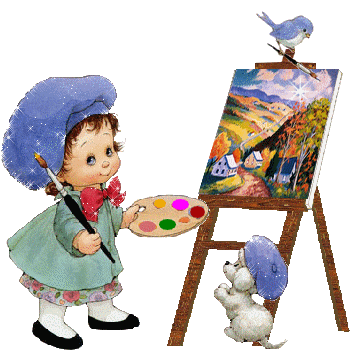 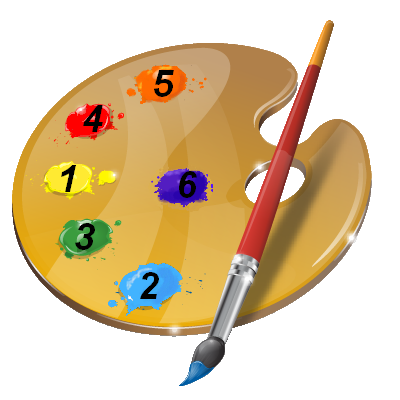 Выход
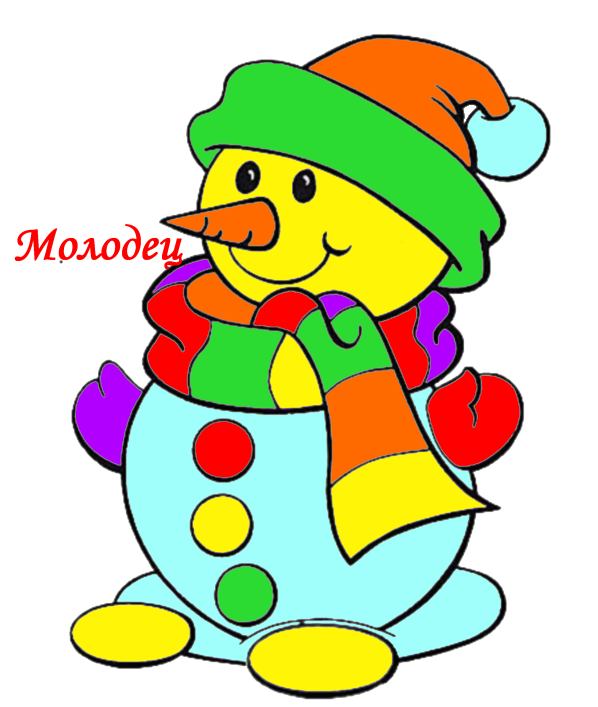 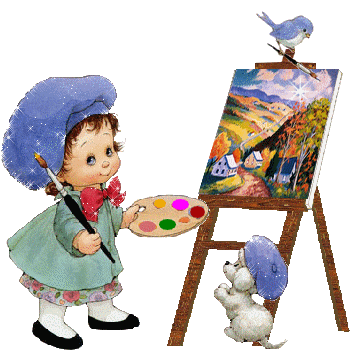 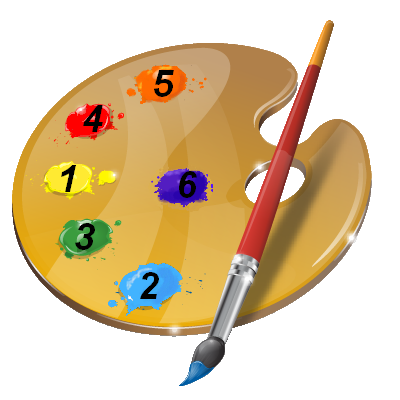 Выход
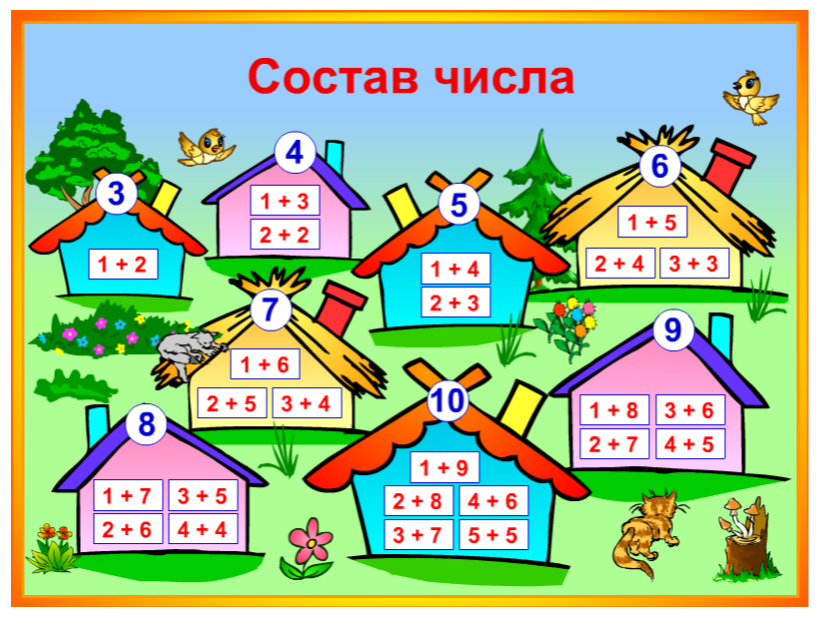 До скорой встречи!
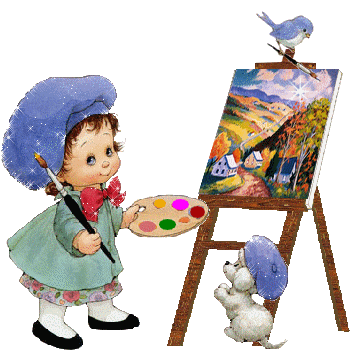